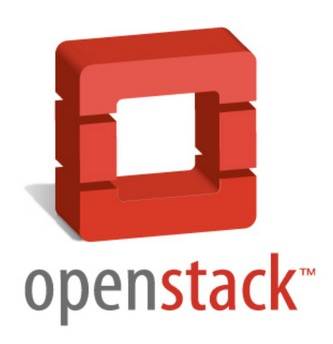 SDN in Openstack  - A real-life implementation
Leo Wong
What is SDN
Enable innovation / differentiation
Accelerate new features and services introduction
Programmability
Application Layer
API
Simplify Provisioning
Optimize performance
Granular policy management
Centralized Intelligence
Control Layer
API
Decouple
HW / SW,  Control Plane and Forwarding, Physical and Logical Config
Abstraction
Infrastructure Layer
Reference: ONF, Dan Pitt
What is OpenStack?
Open Source Cloud Software…
A collection of “cloud services”
Each service includes: 
A tenant-facing API that exposes logical abstractions for consuming the service. 
One or more backend implementations of that API
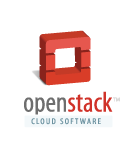 Reference:  Intro to Openstack Quantum, by Dan Wendlandt
Openstack Services
OpenStack Service
*-as-a-Service Capability
Compute
Nova
Cinder (Block)
Storage
Swift (Objects)
Glance (Images)
Network
Quantum
Problem #1: Technology Limitations
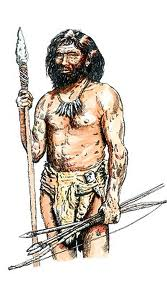 Cloud stresses networks like never before: 
High-density multi-tenancy, massive scale
Strict uptime requirements.
Integrate with legacy hosting environments / remote data centers.
Price pressure to use commodity gear. 
VM mobility
Nova provides only basic technologies: 
VLANs are only option for multitenancy
Used simple Linux Bridge (no advanced QoS, ACLs, or monitoring)
“network controller” node is centralized single-point of failure for large networks.
VLANs are Great!
- Stone Age Man
Problem #2: No Tenant Control
Cloud tenants want to replicate rich enterprise network topologies: 
Ability to create “multi-tier” networks (e.g., web tier, app tier, db tier) 
Control over IP addressing. 
Ability to insert and configure your own services (e.g., firewall, IPS)
VPN/Bridge to remote physical hosting or customer premises. 
Nova provides no tenant control: 
No way to control topology.
Cloud assigns IP prefixes + addresses. 
No generic service insertion.
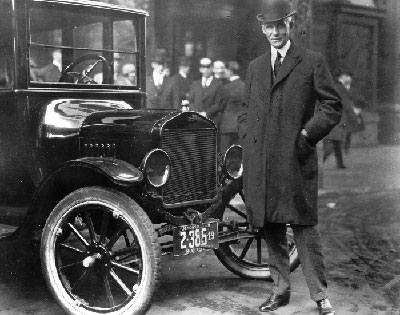 “You can have any color as long as its black.“
- Henry Ford about the Model-T
Quantum Basics (by analogy to Nova)
[Speaker Notes: Common to run both Quantum and Nova on the same set of controller hosts.]
Old Model: Static Nova Networking
TenantB-VM1
88.0.0.3
TenantA-VM2
88.0.0.4
TenantA-VM3
88.0.0.5
TenantA-VM1
88.0.0.2
Public Net
88.0.0.0/18
Single network exists (per-project or global). 
VMs automatically get a vNIC on that single network on boot. 
Tenants have no control over IP addressing.
Model: Dynamic Network Creation + Association
TenantA-VM3
9.0.0.2
TenantA-VM2
10.0.0.3     9.0.0.3
TenantA-VM1
10.0.0.2
Tenant-A Net1
10.0.0.0/24
Tenant-A Net2
9.0.0.0/24
Load Balancer
Public Net
88.0.0.0/18
Tenant can use API to create many networks.
When booting a VM, define which network(s) it should connect to.
Can even plug-in instances from other services (e.g., a load-balancing service).
Implementation -  Logical Flow
Internet
Horizon
Quantum
BW Controller
NW Node (L3, LB)
OVS
Internal L2 
Network
KVM
OVS
KVM
OVS
Implementation - IP Addressing
NS:yyy-yyy-yyyy 
IP:192.168.0.10
NS:xxx-xxx-xxxx 
IP:192.168.0.10
NS:yyy-yyy-yyyy 
IP:192.168.0.11
NS:xxx-xxx-xxxx 
IP:192.168.0.11
OVS
GRE
OVS
GRE
GRE
NS:yyy-yyyy-yyyy 
IP:192.168.0.1
NS:xxx-xxx-xxxx 
IP:192.168.0.1
Public IP
NAT
203.199.199.10->NS:xxx-xxx-xxxx/192.168.0.10
203.199.199.11->NS:yyy-yyy-yyyy/192.168.0.10
Network Node
Implementation – API Flow
Quantum API
Quantum
Nova
Nova-Compute
Quantum Controller
libvirtOVS
Plugin
OpenvSwitch
DB
Hypervisor
OVS
OpenvSwitch
Network Services (DHCP, L3, NAT, FW, LB)
Future Implementation
Quantum API
Quantum
Nova
Nova-Compute
Quantum Controller
libvirtOVS
Plugin
OpenvSwitch
DB
Hypervisor
OpenFlow Controller API (REST)
OpenFlow Contoller
OpenFlow-enabled Network Device
Demo